SPONGE  - Take one off of the desk up front and begin! It’s a mathematics vocabulary puzzle. Work together to complete as many as you can…THINK HARD! 
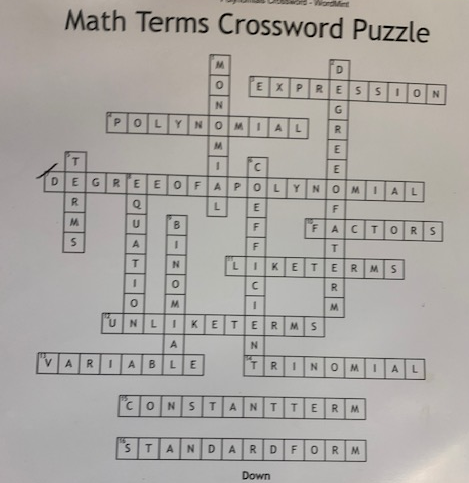 Unit 2 Functions
Essential Questions
How do I name polynomials?
How do I add and subtract polynomials?
How do I multiply polynomials?
Graphic Organizers unction:
A polynomial function is a monomial or the sum of monomials with all exponents as whole numbers (not negative ) and coefficients are all real numbers.
Ex-
x3+6x2+12x+8
Are all the exponents written as whole numbers?  Are all coefficients  real numbers.
YES
a)
NO
b)
NO
c)
YES
d)
STANDARD FORM 
 	The terms of a polynomial are in STANDARD FORM when:
they are ordered from left to right in ______________ order; which means from the ____________ exponent to the ____________
decreasing
largest
smallest
DEGREE:
The _________exponent in the polynomial.  It determines the _____________________.
largest
Number of Zeros
2
Ex:  The degree of –7x + 9 – 4x2 is ____.
(Copy below.) 
Classifying “By Degree”   
				x0   x1   x2    x3    x4   
Based upon the Exponents(degree).
0 – Constant	2 – Quadratic 	    4 - Quartic
1 – Linear		3 – Cubic 		    5 - Quintic
LEADING COEFFICIENT:


The ______________once in _________________.
standard form
first coefficient
CONSTANT:

The term _________________ a variable.
without
Ex. STANDARD FORM 
 	a.  
1st Standard Form:

2-Degree (number and name):




3-Leading Coefficient:

4- Constant:
b.  
1st Standard Form:

2-Degree:



3-Leading Coefficient:

4-Constant:
Classifying Polynomials by  of Terms
Monomial- 1 term
Binomial- 2 terms
 Trinomial- ??
4 terms or more- “polynomial”
Putting it all together! Let’s look at the chart (back of page 1A).
You can classify polynomials by “Number of Terms” and “Degree”.
Monomial
1
0
Constant
1
Monomial
Linear
1
Binomial
Quadratic
2
2
Binomial
2
3
Cubic
Trinomial
2
Quadratic
3
4
Quartic
3
Trinomial
RECAP Degree
Is the exponent for a variable.
Degree of the Polynomial
Highest (largest) exponent of the polynomial
Standard Form
Terms are placed in descending order by the DEGREE

★Write all answers in Standard Form!
Leading Coefficient
Once in standard form, it’s the 1st NUMBER in front of the variable (line leader)
Adding and Subtracting Polynomials
ADDING:
Combine like terms!

SUBTRACTING:
Distribute the negative
Combine like terms!
Ex. 1 (page 1B)
Ex. 2
Ex. 2
You try #3 and #4 (page 1b)
Your turn!
Check! Your turn!
Multiplying PolynomialsNot in Unit Packets…Take out some paper…
1.
-2x(x2 – 4x + 2)
(3x – 1)(2x – 4)
2.
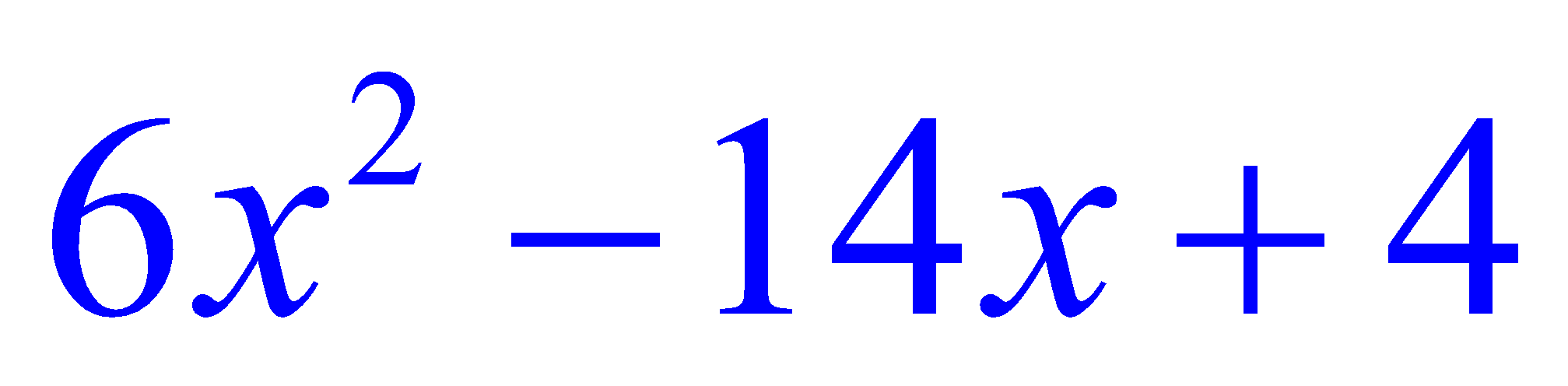 3.
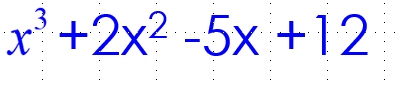 CHECK!
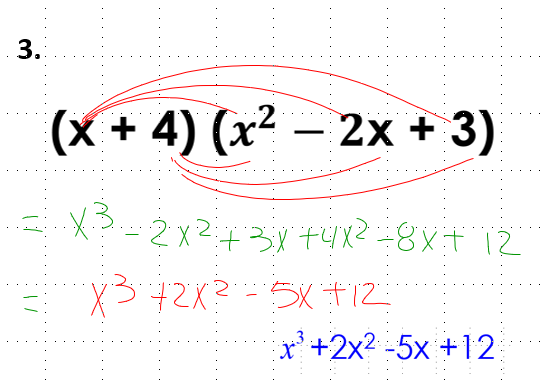 4. Find the area of the rectangle.
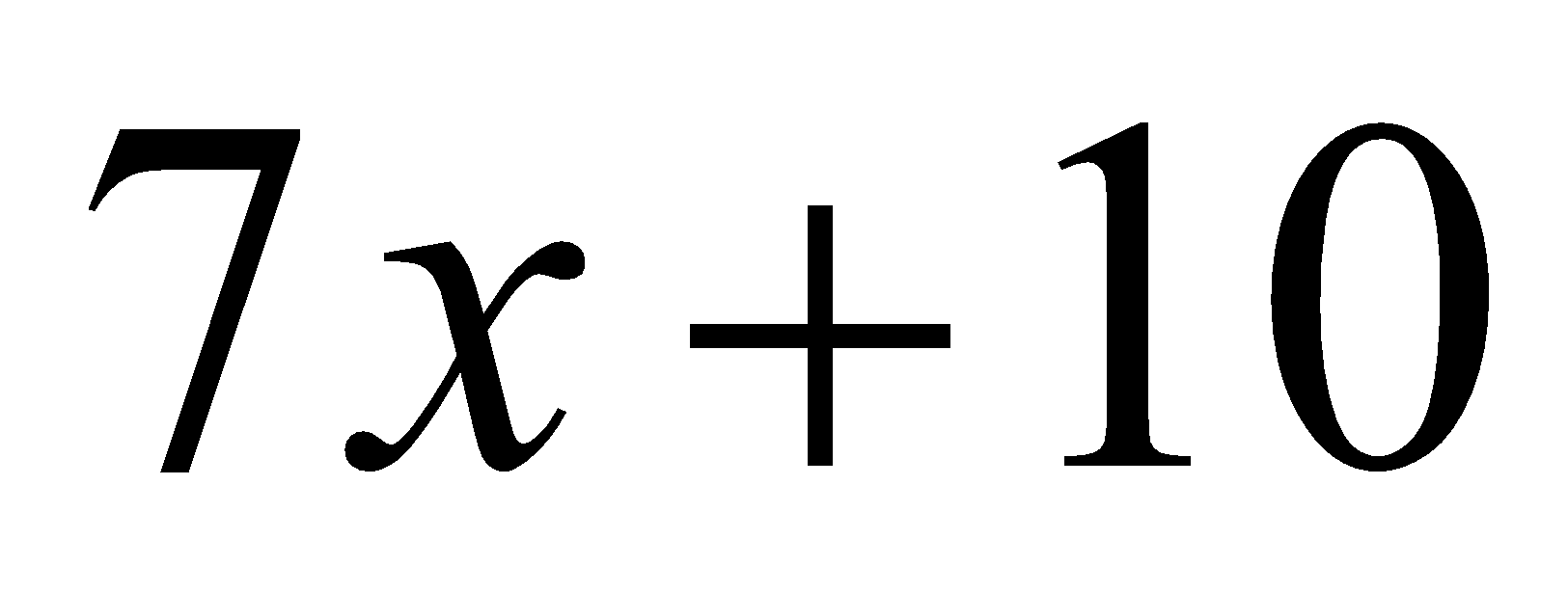 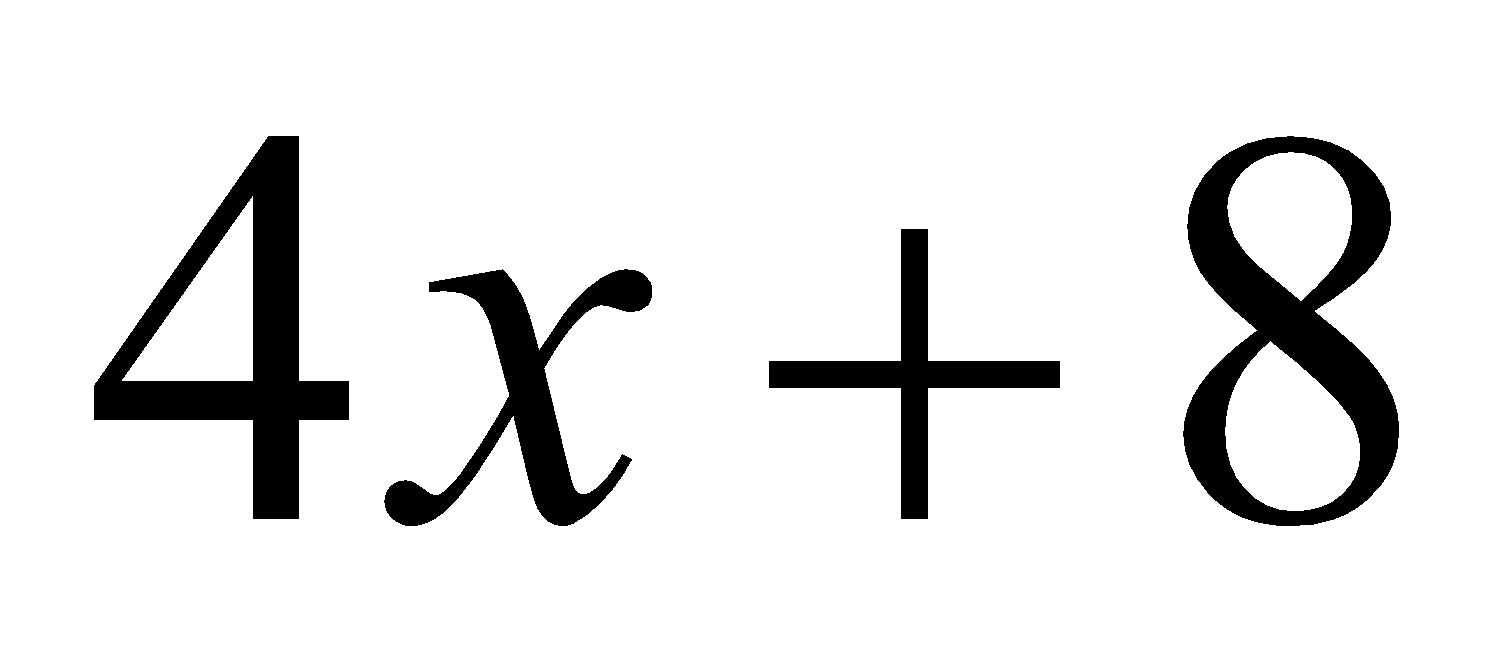 5. Find the volume.
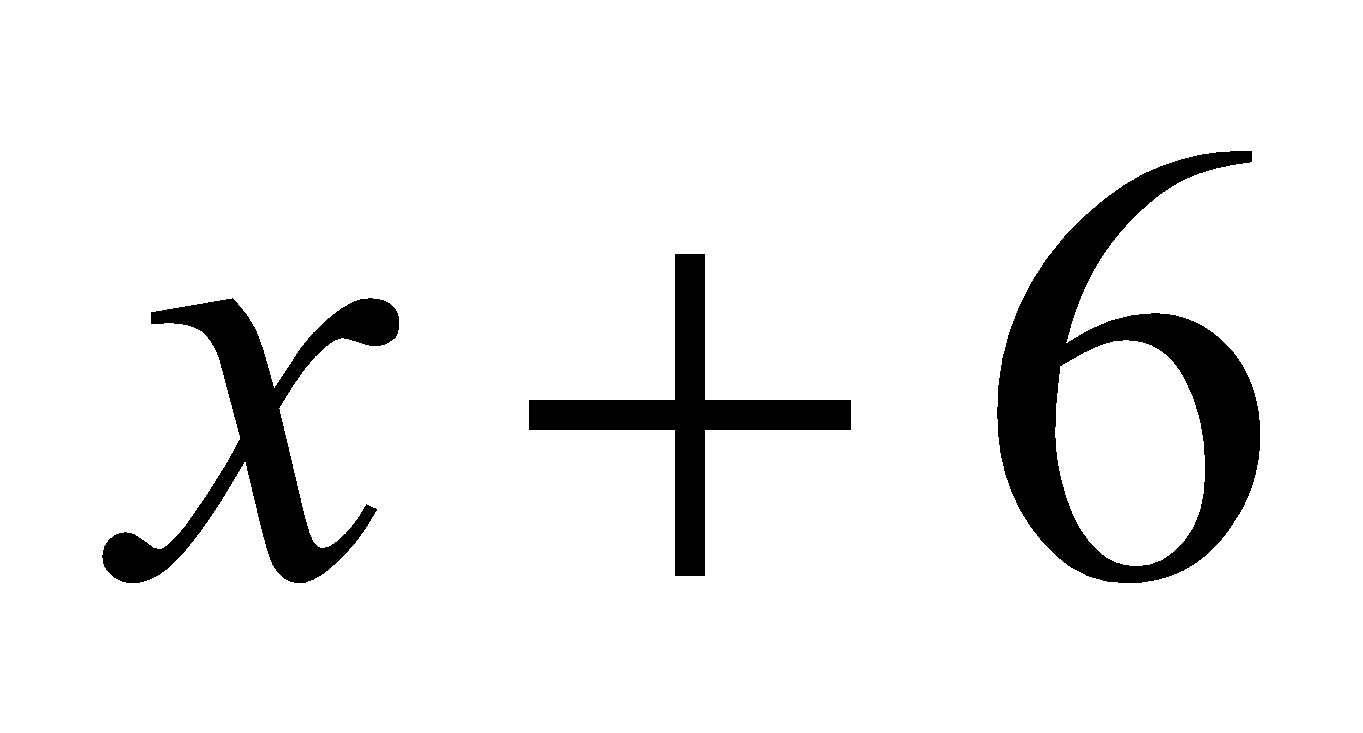 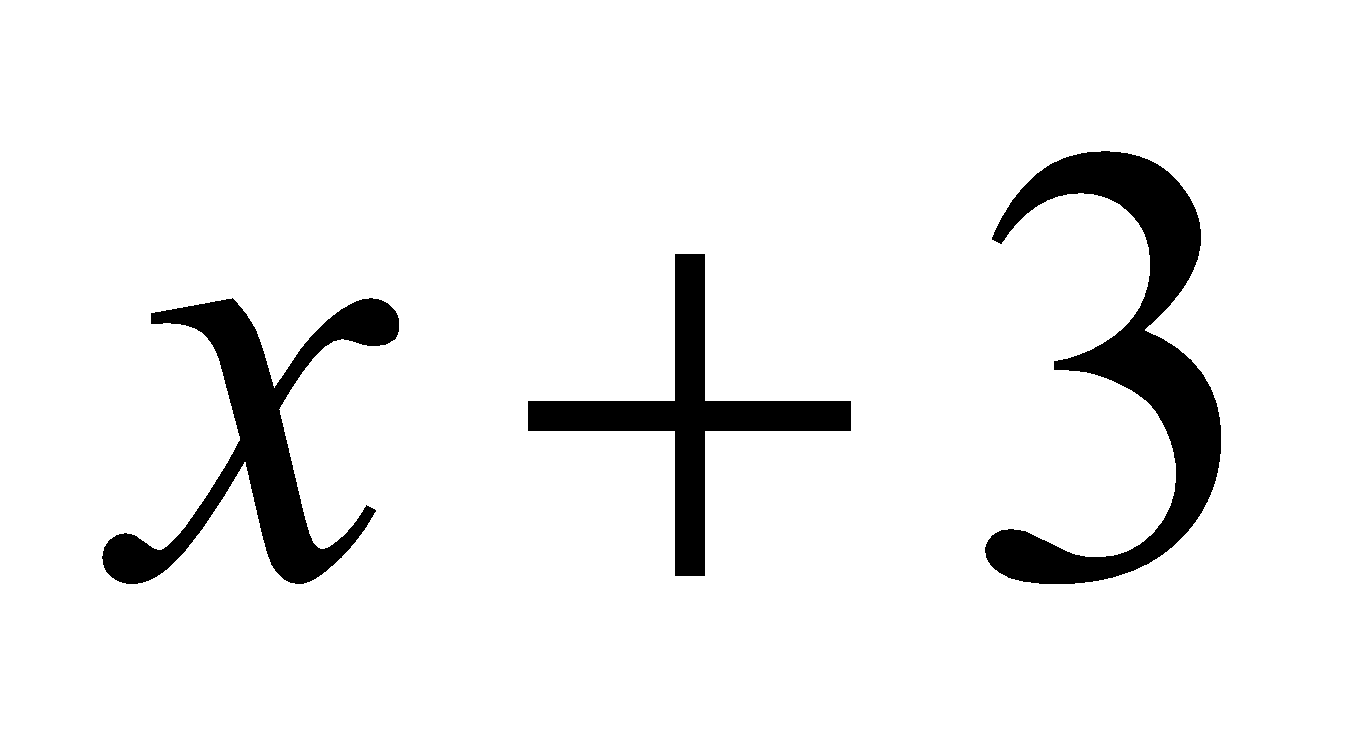 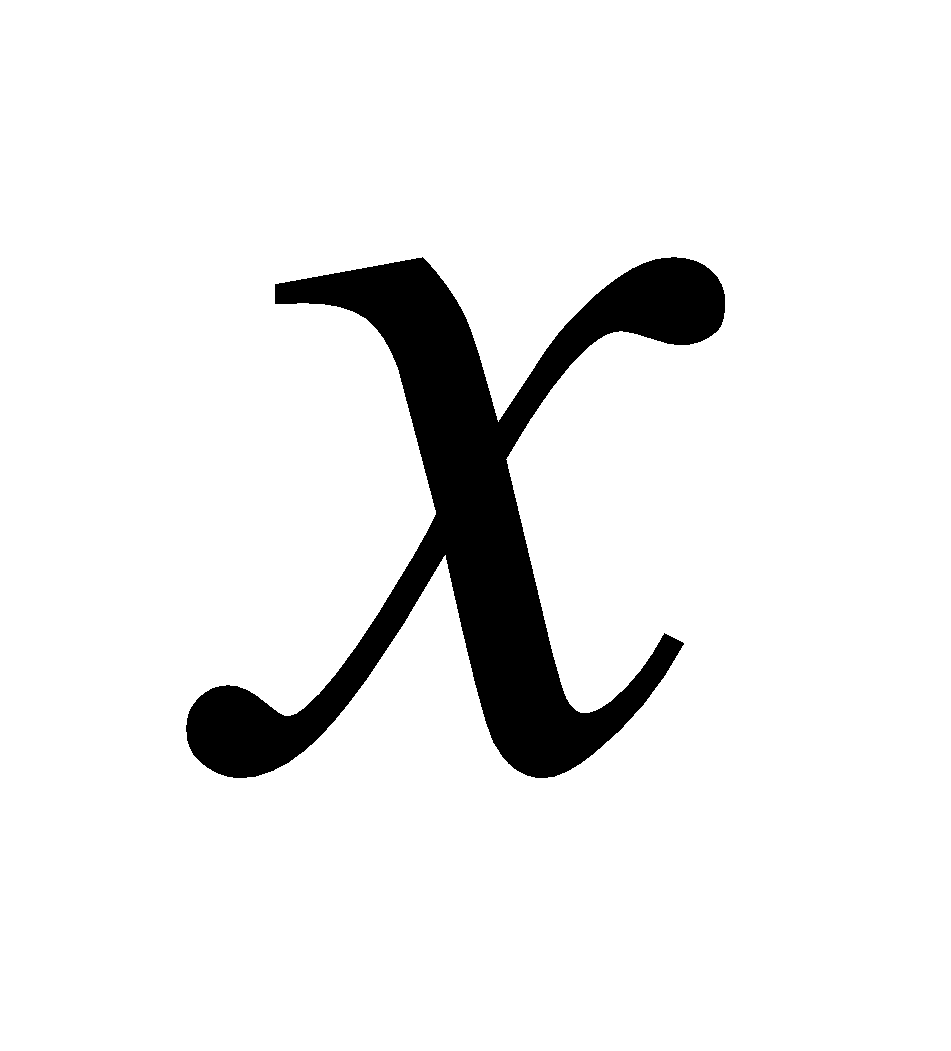 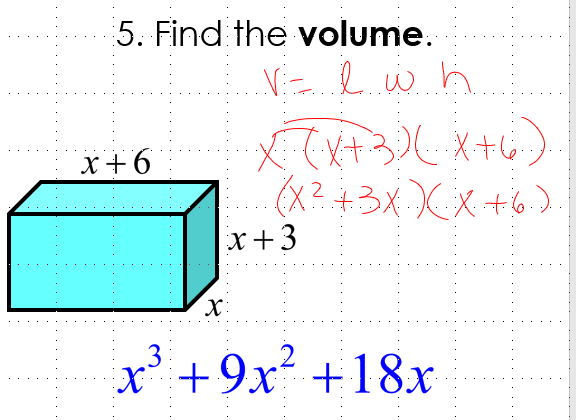 TAKE A 

PIC 

AND 

REVIEW
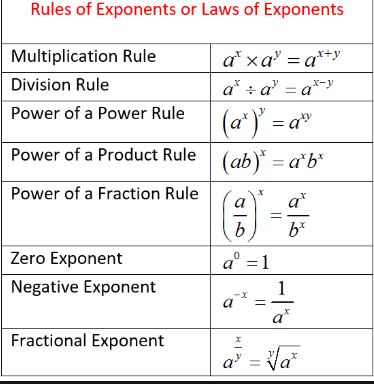 CW/HW Unit packets page 1c all, Even only and pages 3 & 4(even)
Sponge 2/5/2020 (Wednesday)
Complete the handout!
Whole group practice! NOT IN ORGANIZER!Classify each of the polynomials by DEGREE and # of Terms  …
EX. 1  :
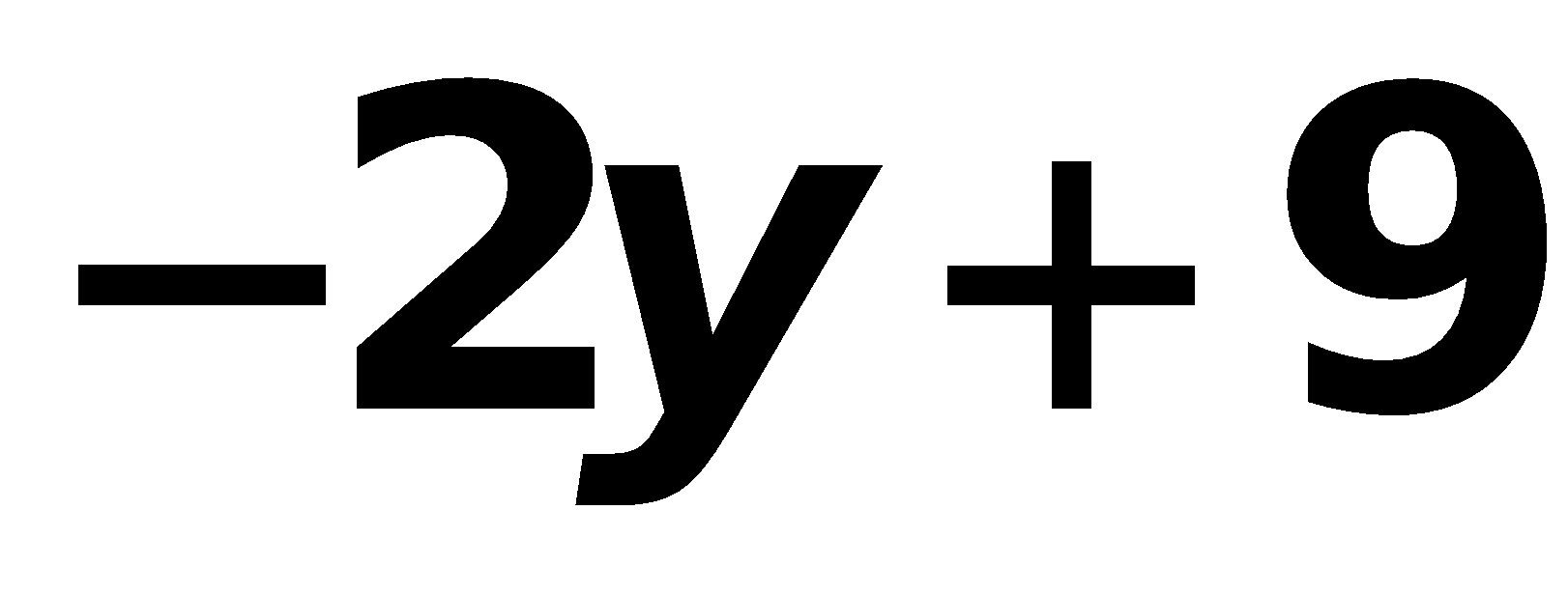 Linear
Degree Name:# of Terms Name:

Leading Coefficient:
Binomial
-2
EX2.
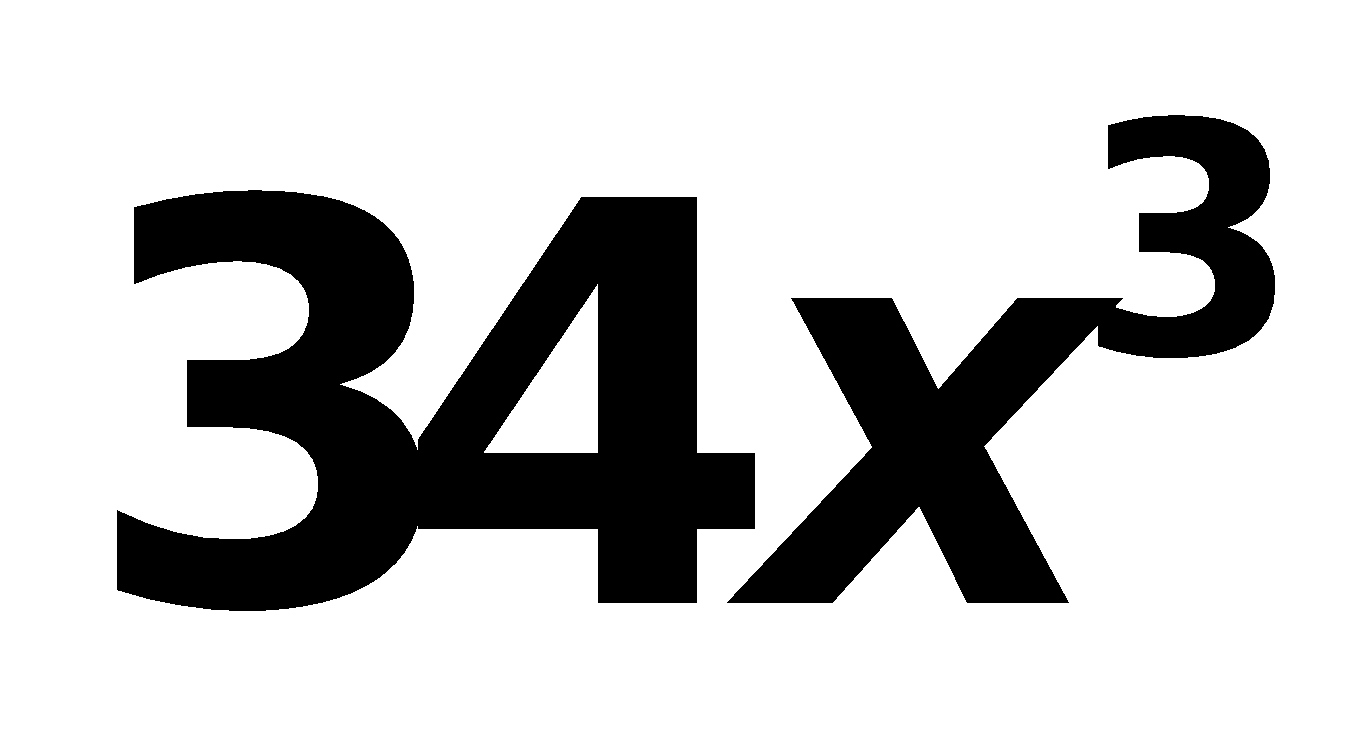 Degree Name:# of Terms Name:
Cubic
Monomial
 34
Leading Coefficient:
EX3.
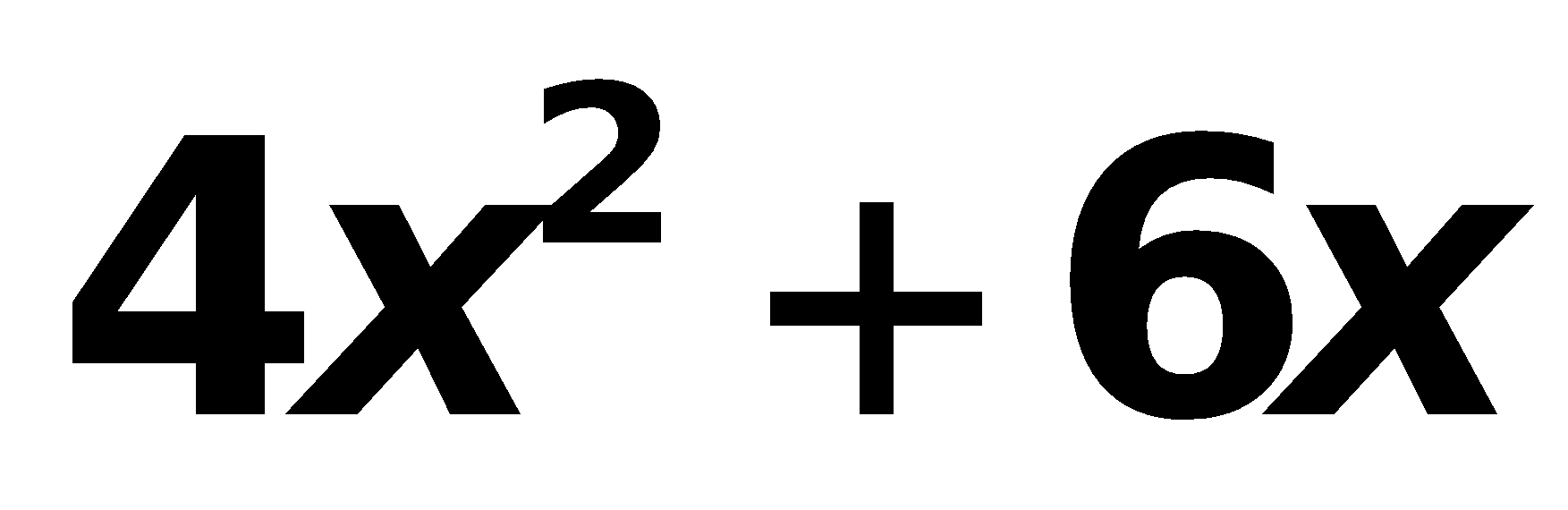 Quadratic
Degree Name:# of Terms Name:

Leading Coefficient:
Binomial
4
EX4.
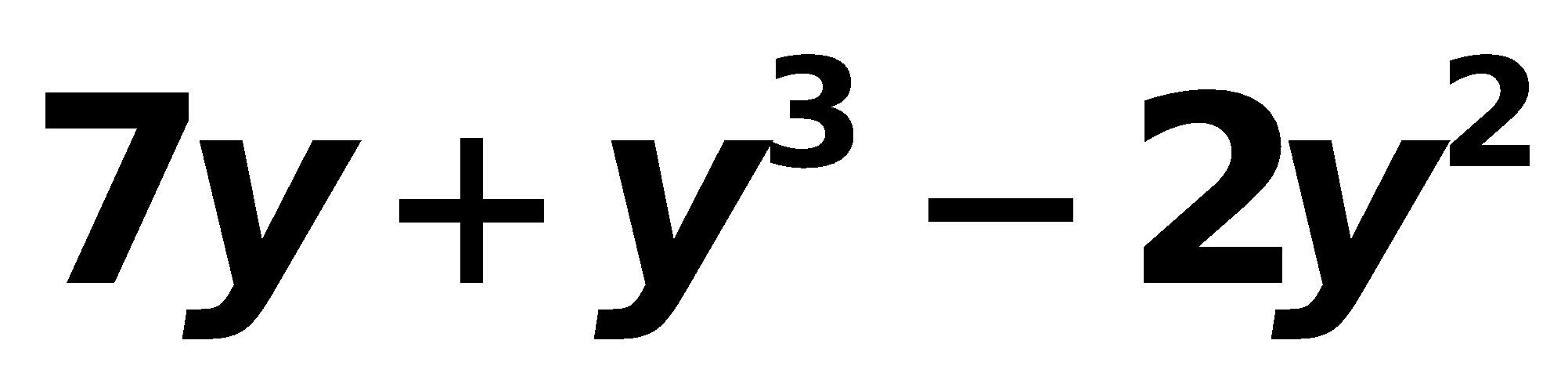 Cubic
Degree Name:# of Terms Name:

Leading Coefficient:
Trinomial
1
Part 2 : Whole group practice continued!  Copy each.
Andddddd…….SOME MORE!!! 
Copy each. 

#1
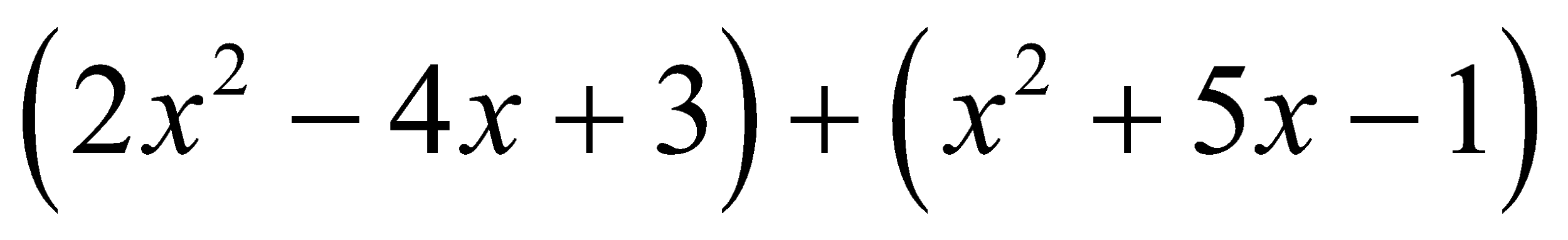 3x2 + x + 2
2.
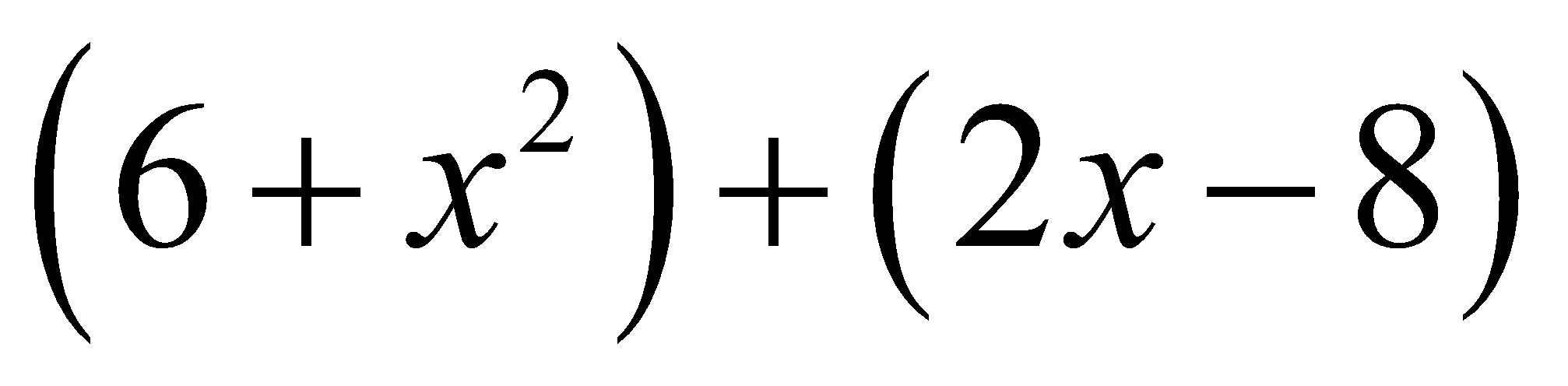 x2 + 2x – 2
10x – 3
4.
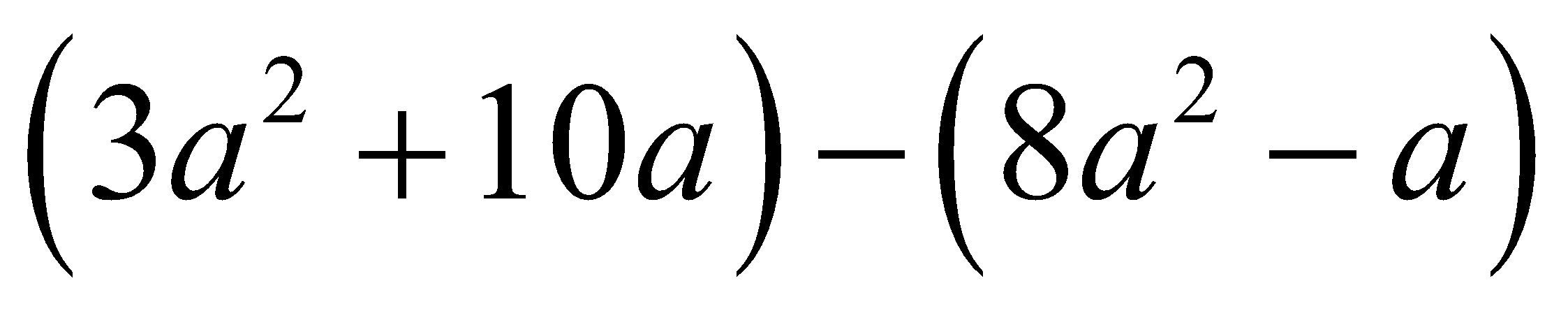 3a2  + 10a – 8a2 + a
– 5a2 + 11a
5.
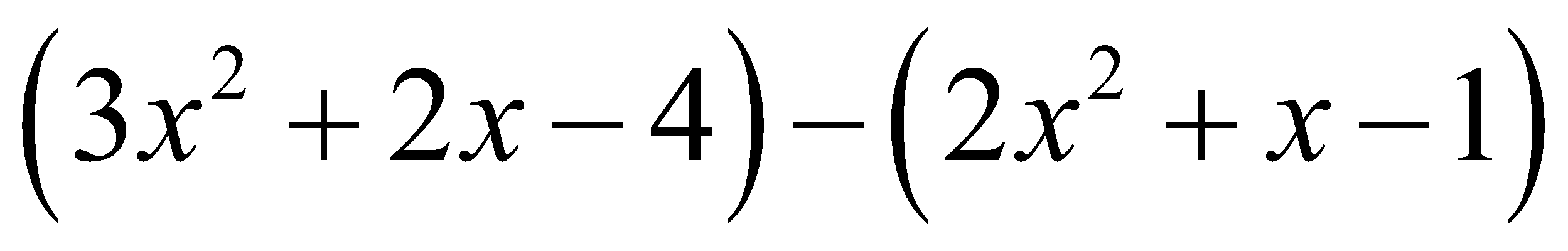 3x2  + 2x – 4 – 2x2 – x + 1
x2 + x – 3
–10x2 – 3x + 7
–x2 + 0x + 9
#6
Subtracting Polynomials
Subtract.
(–10x2 – 3x + 7) – (x2 – 9)
Rewrite subtraction as addition of the opposite.
(–10x2 – 3x + 7) + (–x2 + 9)
(–10x2 – 3x + 7) + (–x2 + 9)
Identify like terms.
Use the vertical method.
Write 0x as a placeholder.
–11x2 – 3x  + 16
Combine like terms.
#7  Draw it  and think about it!!!

 Given that two sides of a triangle are 2x and 5x-1, find the third side if the perimeter is 11x+4.
4x + 5
Take out a ½ sheet of paper!
Ex. 1
Ex. 2
Ex. 3
Ex. 4